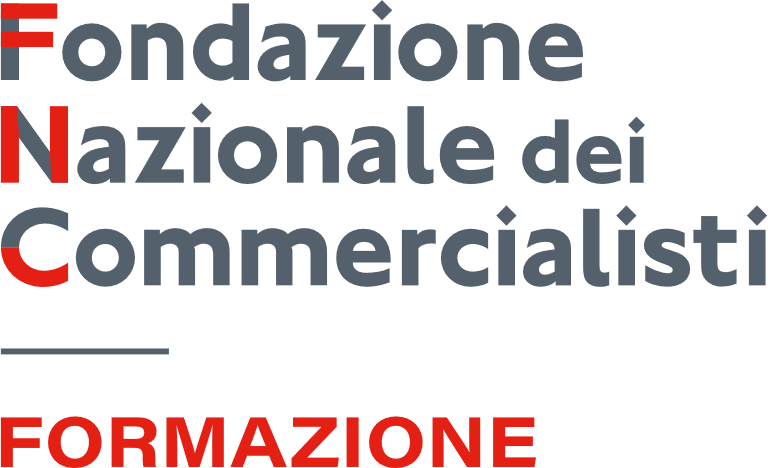 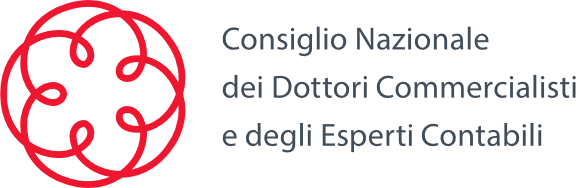 WEBINAR
20 giugno 2024
Invest in Italy:
Attrazione investimenti esteri per la crescita del Sistema Paese
Agevolazioni per il reshoring delle attività economiche e regimi di attrazione del capitale umano
Stefano Vignoli 
Responsabile guppo lavoro inbound Osservatorio internazionalizzazione CNDCEC
Nome Cognome
Qualifica
RESHORING
Soggetti interessati: Esercenti attività d’impresa, arti o professioni in forma associata
Agevolazione: riduzione 50% base imponibile Ires (Irpef) e Irap
Perimetro: l’agevolazione si applica al reshoring (rimpatrio dopo almeno 24 mesi), alle attività trasferite ex-novo anche soltanto in una S.O.
Provenienza:extra UE ed extra SEE
Trasferimento di attività economiche:attività produttive e commerciali, rami di azienda, holding dinamiche, esclusi i “singoli beni”
Esercizio attività:attività produttive e commerciali, rami di azienda, holding dinamiche, esclusi i “singoli beni”
Durata:6 periodi di imposta con impegno a non ritrasferire per altri 5 / 10
RESHORING
PRINCIPALI DUBBI E CRITICITA’
Decorrenza dell’agevolazione / Autorizzazione UE
È agevolato il mero trasferimento di funzioni?
Trattamento e riporto delle perdite
Tax credit per i redditi prodotti all’estero
Impegno di non ri-trasferire fino a un massimo di 16 periodi di imposta
Recapture anche in caso di (ri-trasferimento) solo parziale
REGIME DEI PROFESSORI E RICERCATORI
Destinatari: professori e ricercatori dipendenti o con partita Iva
Imposizione: riduzione del 90% della base imponibile del reddito (lavoro dipendente o autonomo).
Durata: 6 periodi di imposta; 8 periodi per chi acquista immobile / ha un figlio a carico (fino a 13 anni per chi ha 3 figli a carico)
Condizioni
possesso di titolo di studio universitario o equiparato ;
svolgimento di documentata attività di ricerca/docenza all'estero presso centri di ricerca / università per almeno 2 anni continuativi ;
residenza estera (non occasionale);
trasferimento di residenza e svolgimento di attività lavorativa in Italia
IL NUOVO REGIME DEGLI IMPATRIATI
CON IL D.LGS 209/2023 VENGONO ABROGATI:
L’ART. 16 DEL DLGS. 14 SETTEMBRE 2015, N. 147
L’ART. 5, COMMI 2-BIS, 2-TER E 2-QUATER, DEL DL 34/2019
Il vecchio e più vantaggioso regime degli impatriati va progressivamente ad esaurirsi 
Dal 2024 coesistono:
1. Lavoratori trasferiti fino al 29.4.19
2. Lavoratori trasferiti dal 30.4.19 al 31.12.2023
3. Lavoratori trasferiti dal 1.1.2024
REGIME IMPATRIATI
VECCHIO
NUOVO
REDDITI LAVORO DIPENDENTE, ASSIMILATI, ARTI E PROFESSIONI, IMPRESE INDIVIDUALI
REDDITI LAVORO DIPENDENTE, ASSIMILATI, ARTI E PROFESSIONI
NON ESSERE STATI FISCALMENTE RESIDENTI IN ITALIA NEI 3 PERIODI D'IMPOSTA PRECEDENTI
NON ESSERE STATI FISCALMENTE RESIDENTI IN ITALIA NEI 2 PERIODI D'IMPOSTA PRECEDENTI
IMPEGNO A RISIEDERE IN ITALIA 
ALMENO 2 ANNI (PERIODI)
IMPEGNO A MANTENERE LA RESIDENZA IN ITALIA PER ALMENO 4 ANNI (PERIODI)
NON CONCORRENZA DEL 70% DEL REDDITO PER 5 PERIODI DI IMPOSTA
NON CONCORRENZA DEL 50% DEL REDDITO PER 5 PERIODI DI IMPOSTA
MAGGIORAZIONE AL 60% PER CHI HA FIGLIO MINORE RESIDENTE
MAGGIORAZIONE AL 90% PER CHI SI TRASFERISCE AL SUD, 50% SPORTIVI
REGIME IMPATRIATI
VECCHIO
NUOVO
NON ERANO PREVISTI LIMITI
L’AGEVOLAZIONE COMPETE 
FINO A 600 MILA ANNUI
PROROGA 5 PERIODI DI IMPOSTA SE FIGLIO MINORE O A CARICO O ACQUISTO IMMOBILE
PROROGA 3 PERIODI A CHI SI TRASFERISCE NEL 2024 CON ACQUISTO IMMOBILE NEL 2023
LA NORMA NON PRECLUDEVA L’ACCESSO AI DISTACCATI
PER I TRASFERIMENTI INTRAGRUPPO RICHIESTA MAGGIORE RESIDENZA ESTERA
SE RI-TRASFERIMENTO ALL’ESTERO PRIMA DEL BIENNIO VERSAMENTO ANCHE SANZIONI
SE RI-TRASFERIMENTO ALL’ESTERO PRIMA DI 4 ANNI VERSAMENTO IMPOSTE E INTERESSI
NON ERANO RICHIESTI REQUISITI DI ELEVATA QUALIFICAZIONE
SONO RICHIESTI REQUISITI DI ELEVATA QUALIFICAZIONE O SPECIALIZZAZIONE
REGIME IMPATRIATI
COSA NON CAMBIA
Applicazione del regime de minimis
La richiesta al datore di lavoro per l’accesso ai benefici
Incompatibilita’ con regimi docenti e ricercatori e paperoni
La durata della prima finestra di agevolazione (5 periodi di imposta)
Il lavoro è prestato prevalentemente in Italia
Non osta l’accesso al regime la mancata iscrizione Aire in stato «convenzionato»
IL REGIME TRANSITORIO
È POSSIBILE BENEFICIARE DEL «VECCHIO» REGIME IMPATRIATI
A CHI TRASFERISCE LA RESIDENZA ENTRO IL 31/12/2023
AGLI SPORTIVI CON CONTRATTO ENTRO 31/12/2023
RESIDENTE ALL’ESTERO CHE HA OMESSO L’ISCRIZIONE ALL’AIRE
DUBBI APPLICATIVI
CHI NON SI È POTUTO ISCRIVERE IN TEMPO (ES. CITTADINO EXTRA UE)
RISPETTO DEL «NESSO DI COLLEGAMENTO»
Il REGIME SI ESTENDE DI ULTERIORI TRE PERIODI DI IMPOSTA A CHI SI TRASFERISCE NEL 2024 E HA ACQUISTATO UN IMMOBILE ENTRO IL 31/12/2023 E COMUNQUE ENTRO 12 MESI DAL TRASFERIMENTO
L’IMMOBILE DEVE ESSERE I) RESIDENZIALE II) ACQUISTATO DAL LAVORATORE III) ADIBITO AD ABITAZIONE PRINCIPALE